مناهج البحث العلمي المحاضرة رقم(4)
قسم الاقتصاد / المرحلة الرابعة
محتويات خطة البحث:
1-	عنوان البحث
2-	مقدمة البحث
o	توضيح مشكلة البحث (مجالها)
o	توضيح أهمية الموضوع وأهمية التوصل الى حلول جديدة فيه
o	توضيح مدى النقص الناتج عن عدم القيام بهذا البحث
o	استعراض الجهود السابقة التي قام بها الاخرون في هذا المجال
o	توضيح أسباب اختيار الباحث لهذه المشكلة (طريقة الإحساس بها)
o	توضيح الجهات التي ستفيد في هذا البحث
3-	مشكلة البحث
4-	حدود مشكلة البحث
5-	مسلمات البحث
6-	فرضيات البحث
7-	إجراءات البحث
8-	هيكلية البحث (تبويبه)
9-	قائمة أولية بالمصادر والمراجع
عنوان البحث The Title:
-	يؤدي العنوان وظيفة إعلامية عن موضوع البحث ومجاله: لذلك يفترض ان يكون: واضحاً، مكتوبا بعبارة مختصرة ولغة سهلة.
-	يصنف الموضوع في المكتبات بناء على عنوانه  	ويرشد القارئ الى ان البحث يقع في مجال معين.
-	يفضل ان يكون العنوان مختصراً وان تكون الكلمات الأساسية في بداية العنوان مثل:
كفايات معلم المرحلة الإلزامية		مشكلة تشغيل الالات الثقيلة
دوافع العمال الصناعين		الهجرة من الريف الى المدينة
ملاحظة: يختلف العنوان في صياغته ووظيفته عن تحديد المشكلة 	    فالعنوان هو مؤشر على مشكلة البحث يوضح مجالها فقط        أما تحديد المشكلة فيجب ان يكون دقيقاً يبلور المشكلة (أبعادها وجوانبها).
2-	المقدمة: Preface  (سبق عرض ما يجب أن تتضمنه المقدمة)
3-	مشكلة البحث : Identifing The Problem (سبق شرح ذلك في موضوع مشكلة البحث)
4-	حدود المشكلة :
-	تحديد دقيق لمشكلة البحث ووضع حدود إضافية يهدف لمزيد من التحديد والتوجه نحو الغرض الرئيس للمشكلة لكي تكون كل اهتمامات وجهود الباحث مركّزة على محور المشكلة. مثال:
•	ما الكفايات الأساسية اللازمة لمعلم المرحلة الإلزامية في لبنان؟
يمكن إضافة أسئلة أخرى مثل:
o	ما مدى توافر هذه الكفايات عند المعلمين العاملين حالياً في المدارس الإلزامية؟
o	ما الكفايات التي يحتاج فيها معلمو المرحلة الإلزامية الى التدريب؟
o	سوف تقتصر الدراسة على معلمي المرحلة الإلزامية في المدارس الحكومية
o	سوف تقتصر الدراسة على المعلمين الذين يحملون مؤهلات تربوية
o	سوف تقتصر الدراسة على المعلمين الذين لا تزيد خبرتهم عن ثلاث سنوات 
o	سوف تقتصر الدراسة على الكفايات الأساسية دون الخوض في الكفايات الخاصة بمعلمي كل مادة.
	لاحظ ان هذه حدود طوعية يفرضها الباحث على نفسه لكي يوجه كل اهتمامه لنقاط أساسية محددة (الباحث حر أن يضع ما يشاء من حدود يرى أنها تساعده في تركيز جهده وتوفير وقته 	ولكن عليه أن يسوغ هذه الحدود ويفسر أسباب وضعه لها.
5-	وضع المسلمات: Assumptions and Postulates
هي مجموعة من العبارات يضعها الباحث أساساً لبحثه ويسلّم بصحتها دون أن يحتاج الى اثباتها وإقامة الدليل عليها 	هي حقائق واضحة بذاتها او بديهيات لا تحتاج الى تقديم دليل عليها (تشرح وتفسر)
6-	وضع الفروض Hypothesise (مشروحة في موضوع فروض البحث)
7-	إجراءات الدراسة: Procedures
للإجابة على أسئلة البحث واثبات فرضياته يتطلب القيام بسلسلة من الإجراءات كما يلي:
o	تحديد مجتمع الدراسة وطريقة اختبار العينة الممثلة.
o	تحديد الأدوات والمقاييس التي سيصممها او سيستخدمها الباحث في تحقيق اهداف البحث.
o	الطرق والأساليب التي سيستخدمها والتصميمات التي يضعها لاثبات صحة فروض الدراسة.
o	توضيح الأساليب الإحصائية التي سيستخدمها في تحليل النتائج.
8-	تحديد المصطلحات:
-	تعريف أهم المفاهيم المرتبطة بالدراسة وتحديد معنى إصطلاحي لها. مثلاً:
o	تقصد بالكفاية وصول المعلم الى مستوى معين من الاتقان في مجال ما.
o	تقصد بالمعلم، معلم الإلزامية
لذلك يكون لكل كلمة المعنى الاصطلاحي الذي حدده الباحث.
9-	قائمة أولية بالمصادر والمراجع
تحديد وكتابة قائمة غنية بالمراجع والمصادر العلمية التي لها علاقة بموضوع البحث، وبالطريقة الصحيحة.
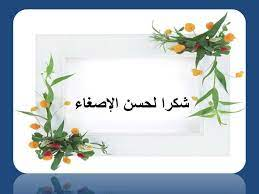